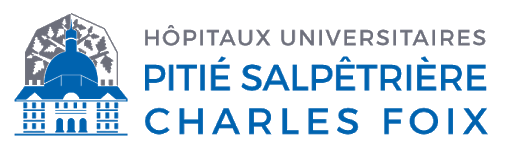 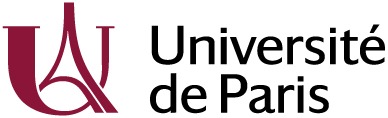 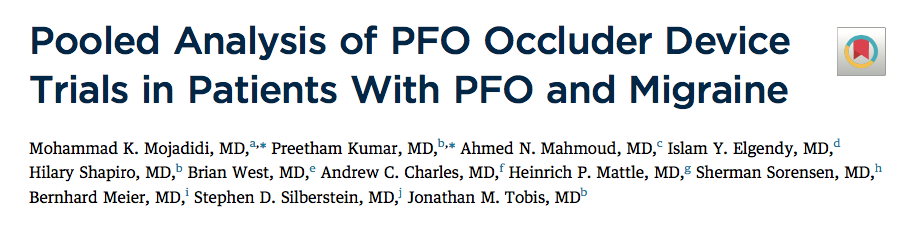 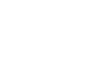 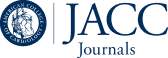 Pierre Charleux
DES Médecine Cardiovasculaire – APHP
Cardiologie – Hôpital Pitié-Salpêtrière
Faculté de Médecine – Université de Paris
Foramen ovale perméable
Communication entre les oreillettes droite et gauche :
Persistante du foramen ovale après la naissance 
Lié à un défaut d’accolement des septums primum et secondum du SIA
Absence de retentissement hémodynamique 
Données épidémiologiques 
Prévalence à l’âge adulte : 25% 
Diminue avec l’âge
Absence de différence homme / femme
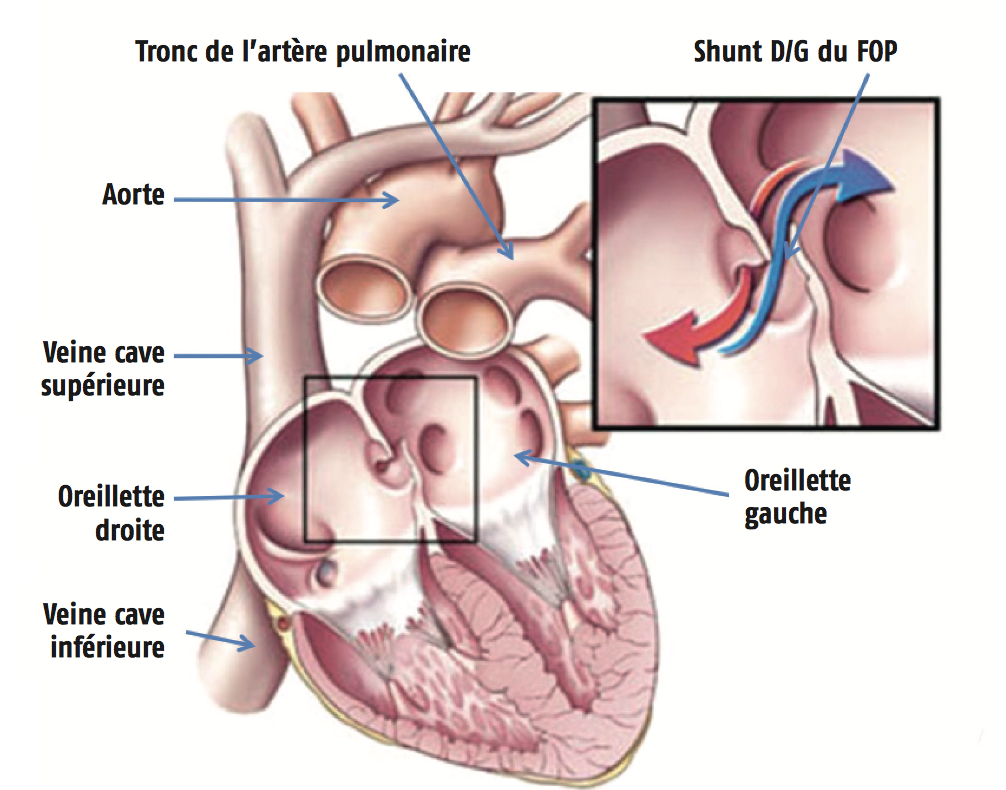 Mojadidi MO Zaman IY Elgendy Cryptogenic stroke and patent foramen ovale. J Am Coll Cardiol 2018 (71).
 K Nakanishi M Yoshiyama S. Homma Patent foramen ovale and cryptogenic stroke. Trends Cardiovasc Med 2017 (27).
Méthodes diagnostiques
Echocardiographie trans-thoracique / trans-œsophagienne
Critères diagnostiques
Visualisation direct d’un FOP en échocardiographie trans-œsophagienne
Passage de ≥ 3 microbulles (mb) dans les 3 à 5 premiers battements suivant l’opacification complète de l’OD
Diagnostic potentialisé par la manœuvre de Valsalva 
Quantification du shunt 
Minime   3 à 10 mb 
Modérée   10 à 25-30 mb
Important   > 25-30 mb
SK Verma JM. Tobis Explantation of patent foramen ovale closure devices. JACC: Cardiovasc Interv2011 (4).
Méthodes diagnostiques
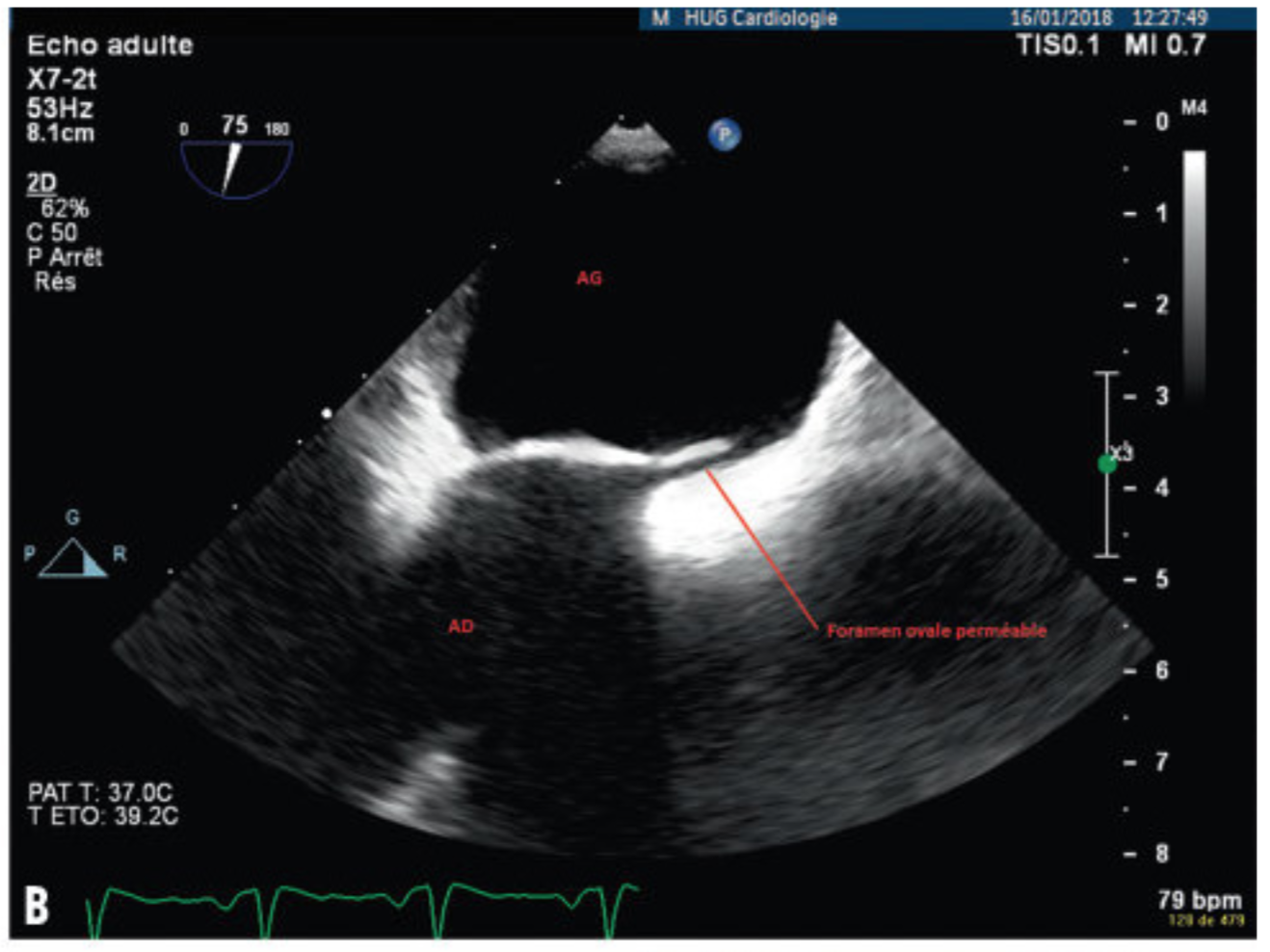 Chatelain Q. Fermeture du foramen ovale perméable : où en sommes-nous en 2018 ? Rev Med Suisse. 2018 May 23;14(608).
Fermeture de FOP
Procédure percutanée 
Abord veineux fémorale 
Guidée par ETO ou échocardiographie intra-cardiaque 
Montée d’un guide à travers le FOP   déploiement d’une prothèse en double–disque 
Taux de succès (absence de shunt résiduel) : jusqu’à 93,5% (Amplatzer PFO Occluder – RESPECT Study)
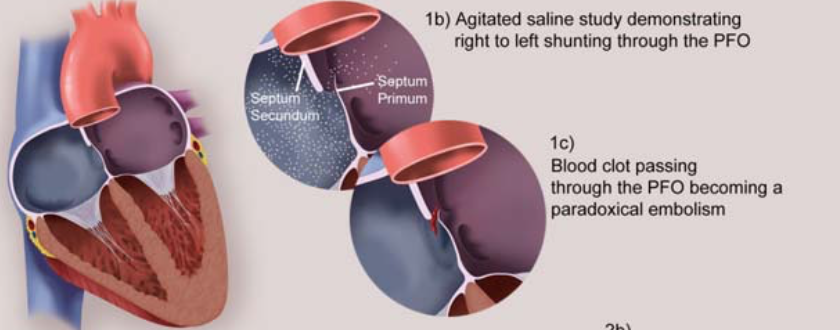 JD *Carroll JL Saver DE Thaler. Closure of patent foramen ovale versus medical therapy after cryptogenic stroke. N Engl J Med 2013 (368).
Fermeture de FOP
)
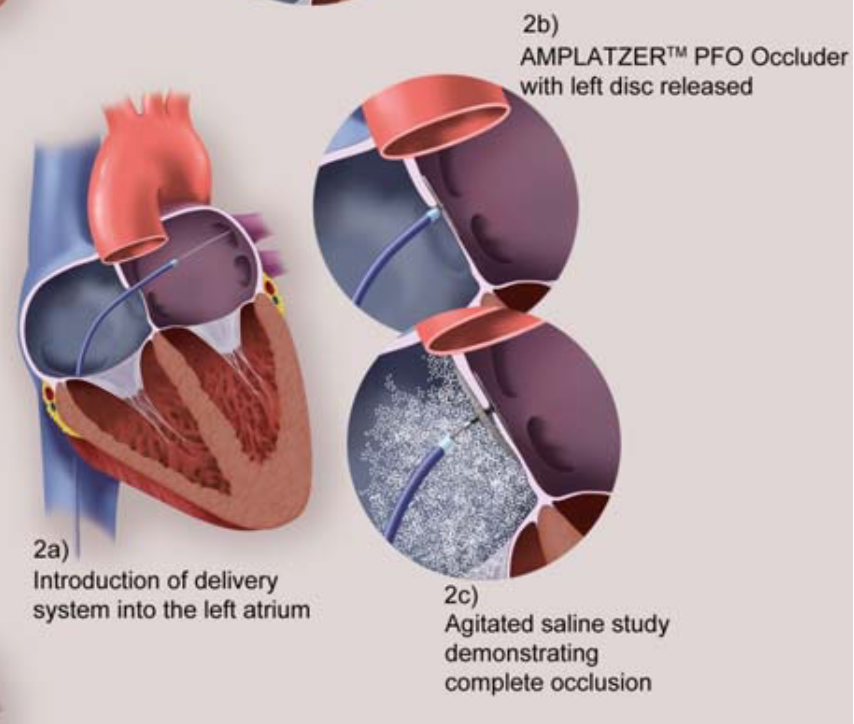 JD *Carroll JL Saver DE Thaler. Closure of patent foramen ovale versus medical therapy after cryptogenic stroke. N Engl J Med 2013 (368).
Complications de la procédure
Complication la plus fréquente : Fibrillation atriale (4,3%) transitoire (< 30-45 jours) 
Complications per-procédurales 
Hématome au point de ponction (3-5%)
Embolisation du dispositif (1%)
Perforation cardiaque  Tamponnade (< 1%)
Autres : endocardite infectieuse, thrombus sur prothèse, allergie au nickel/titane…. 
Complications à moyen / long terme : Anti-thrombotiques, Usure ?
JD *Carroll JL Saver DE Thaler. Closure of patent foramen ovale versus medical therapy after cryptogenic stroke. N Engl J Med 2013 (368). 
Turc G. Systematic Review of Randomized Trials, Sequential Meta-Analysis, and New Insights From the CLOSE Study. J Am Heart Assoc. 2018 (12).
Complications de la procédure
Turc G. Systematic Review of Randomized Trials, Sequential Meta-Analysis, and New Insights From the CLOSE Study. J Am Heart Assoc. 2018 (12).
[Speaker Notes: 6]
Fermeture de FOP et AVC
Turc G. Systematic Review of Randomized Trials, Sequential Meta-Analysis, and New Insights From the CLOSE Study. J Am Heart Assoc. 2018 (12).
[Speaker Notes: 6]
Migraine et FOP
Etudes observationnelles 
Surisque de migraine associé à la présence d’un FOP : 
Migraine avec aura x 3,2 
Migraine sans aura x 1,30 (sans significativité statistique)
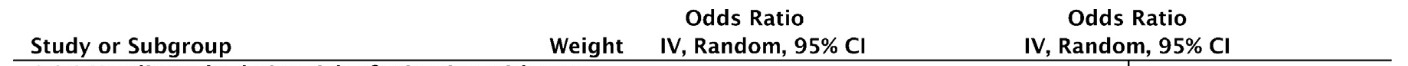 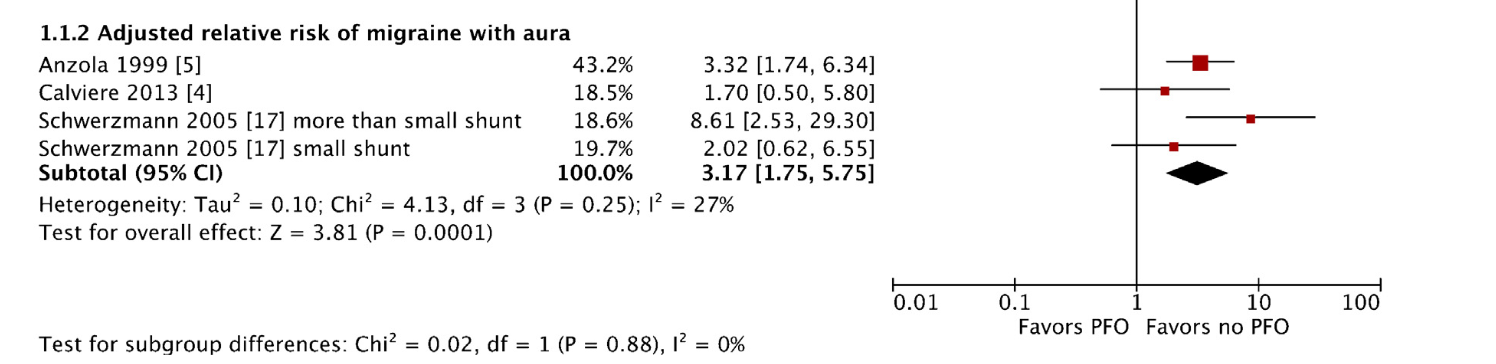 Takagi H. A meta-analysis of case-control studies of the association of migraine and patent foramen ovale. J Cardiol. 2016 (6).
[Speaker Notes: 11]
Physiopathologie
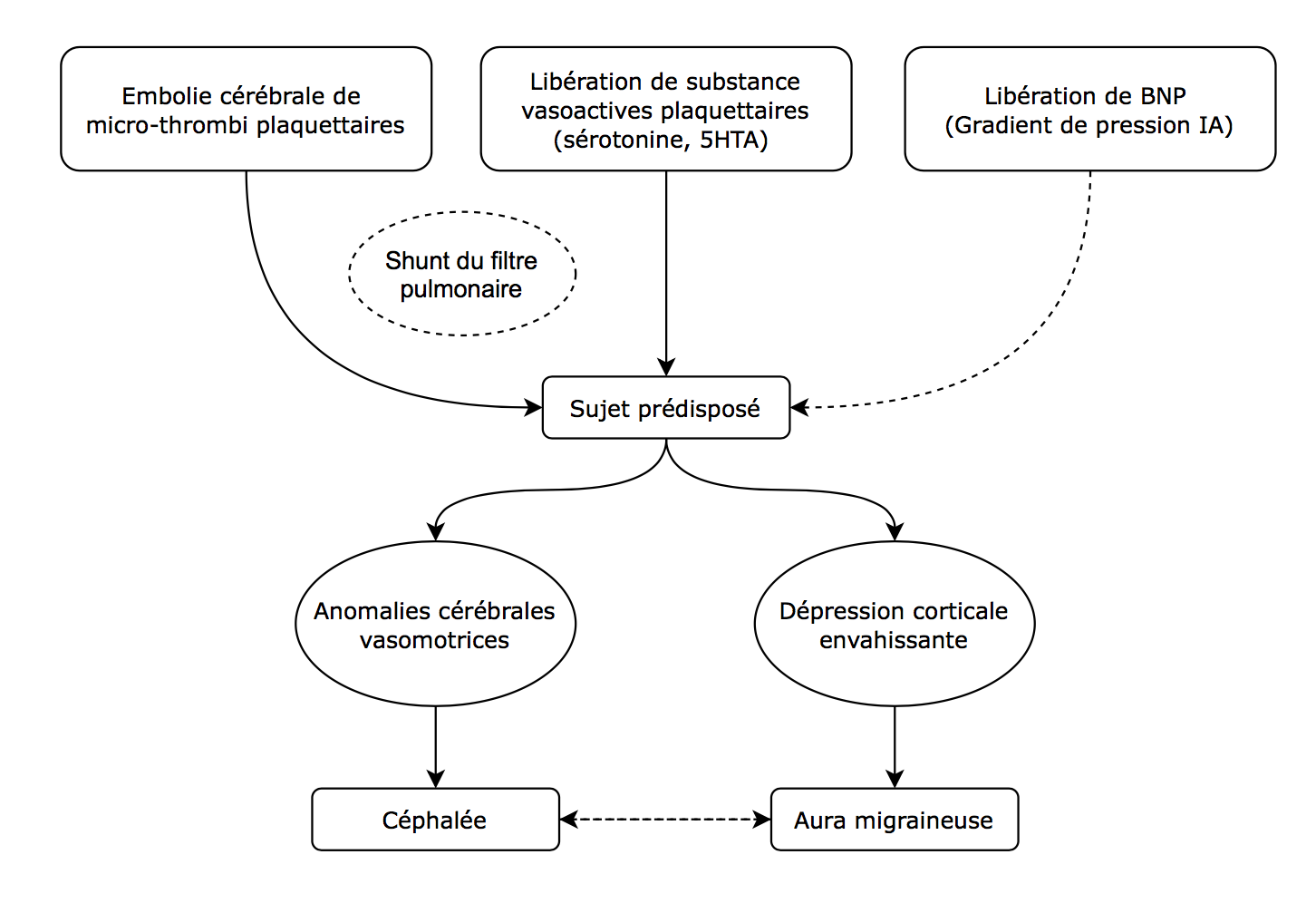 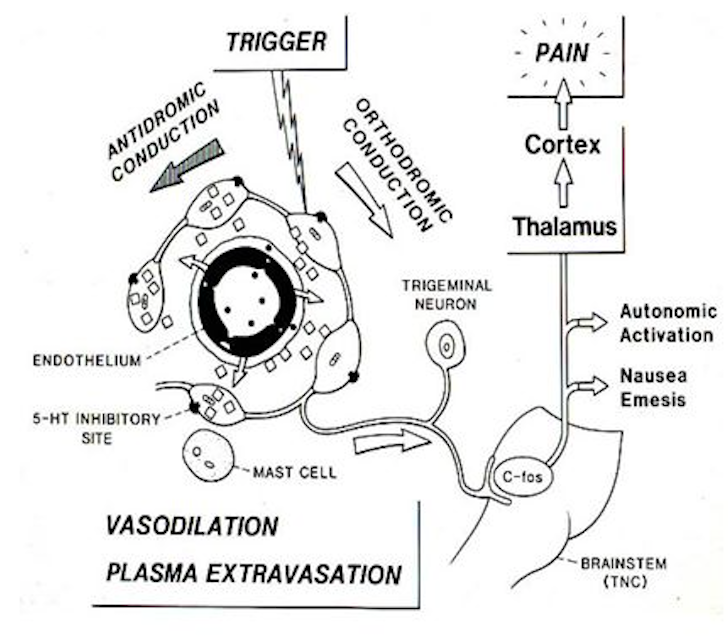 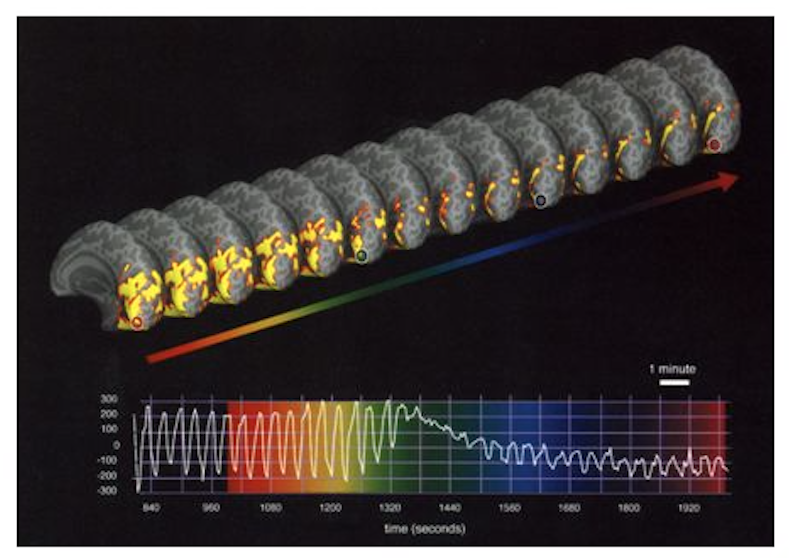 Lucas C. Foramen ovale perméable et migraine [Migraine and patent foramen ovale]. Rev Neurol (Paris). 2013 May;169(5).
Effets de la fermeture de FOP
Etudes rétrospectives à partir des cohortes d’études avec fermeture de FOP 
Méta-analyse de 11 études (1306 patients)
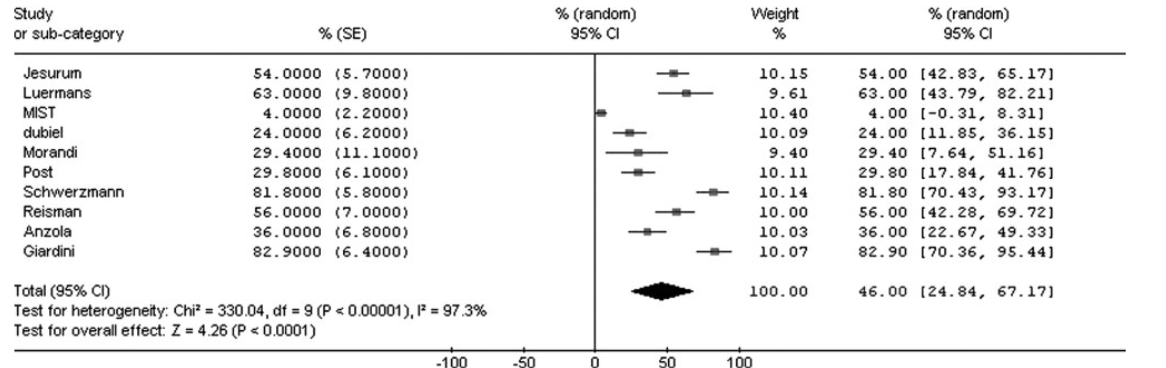 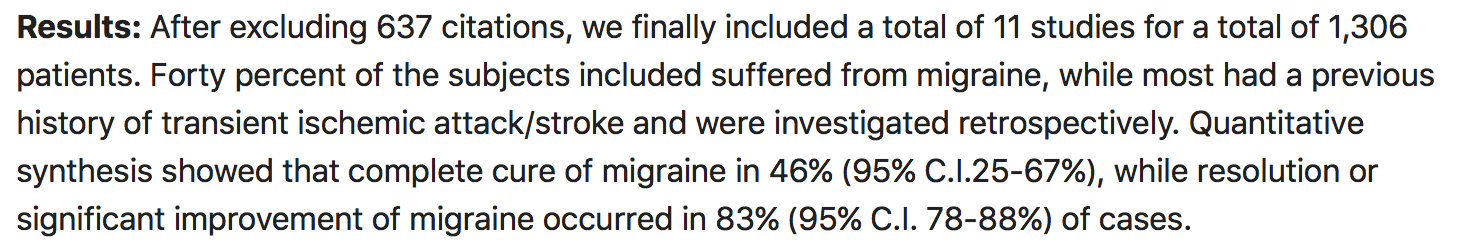 Butera G. Systematic review and meta-analysis of currently available clinical evidence on migraine and patent foramen ovale percutaneous closure: much ado about nothing?
[Speaker Notes: 11, 1 essai, 1 prospective]
Effets de la fermeture de FOP
Essais prospectifs contrôlés randomisés
Effets de la fermeture de FOP
Essais prospectifs contrôlés randomisés
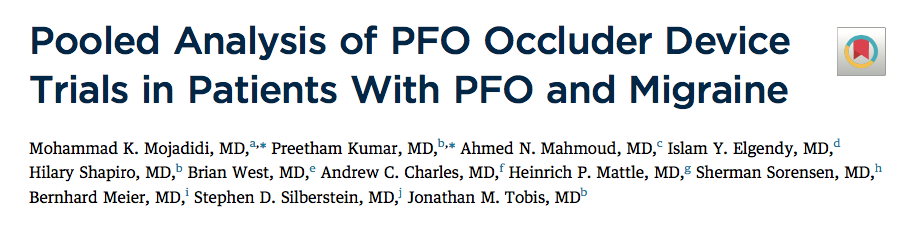 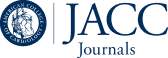 Méthodes
Analyse groupée de deux essais randomisés – contrôlés négatifs : PRIMA / PREMIUM
Population source (n = 337): 
Migraine avec ou sans aura
Réfractaire à un traitement médical observé / suivi > 1 an 
Porteur d’un FOP mimine à important 
Deux stratégies thérapeutiques 
Bras à l’étude : Fermeture de FOP par Amplatzer PFO Occluder + (double puis simple AAP) 
Bras contrôle : Traitement médical seul (double puis simple AAP)
ETUDE PREMIUM
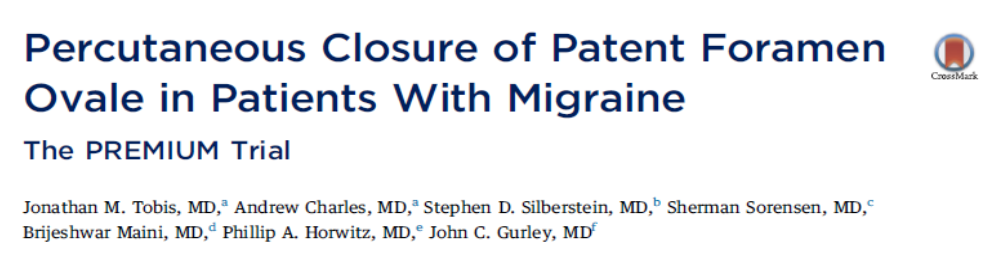 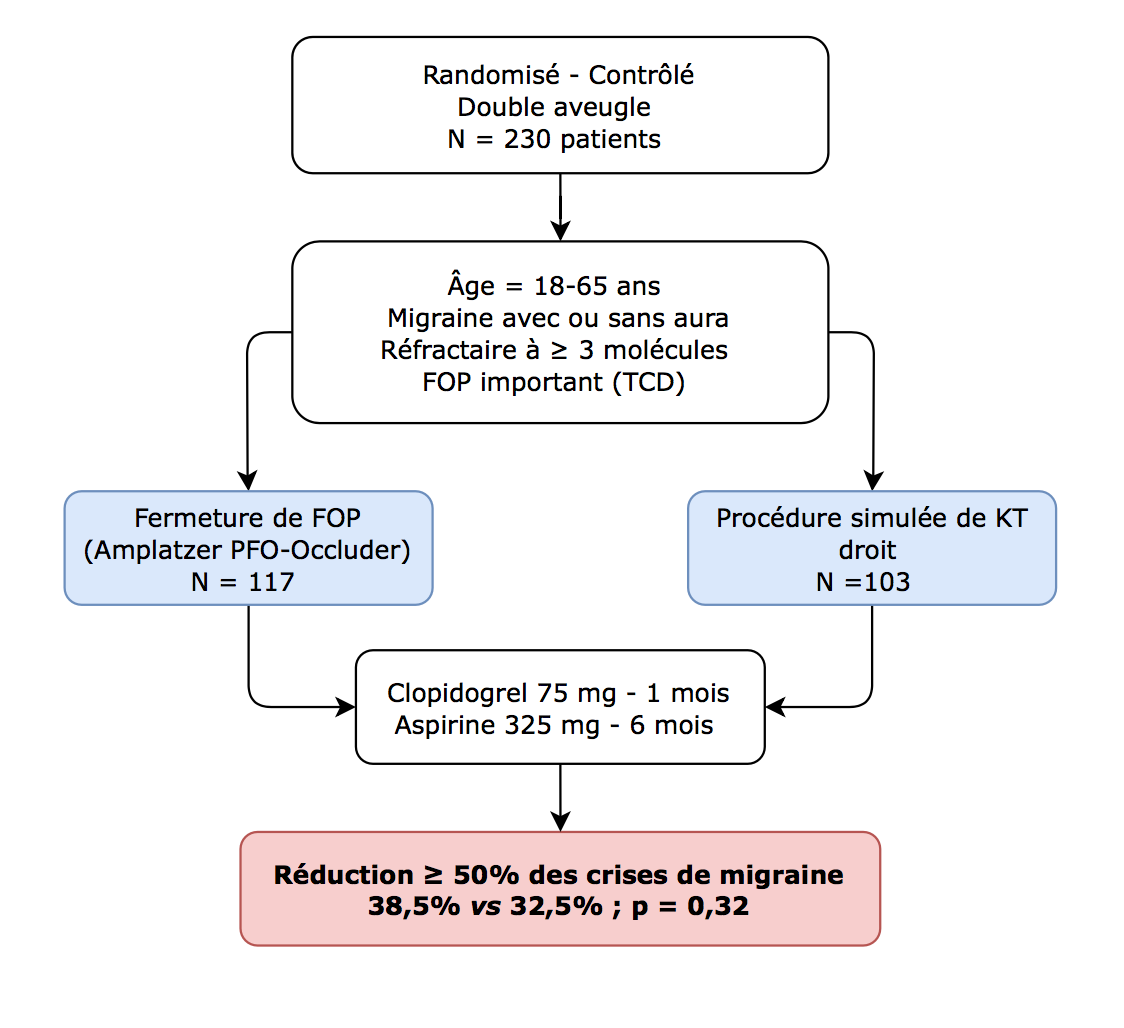 Tobis JM. Percutaneous Closure of Patent Foramen Ovale in Patients With Migraine: The PREMIUM Trial. J Am Coll Cardiol. 2017 Dec 5;70(22).
ETUDE PRIMA
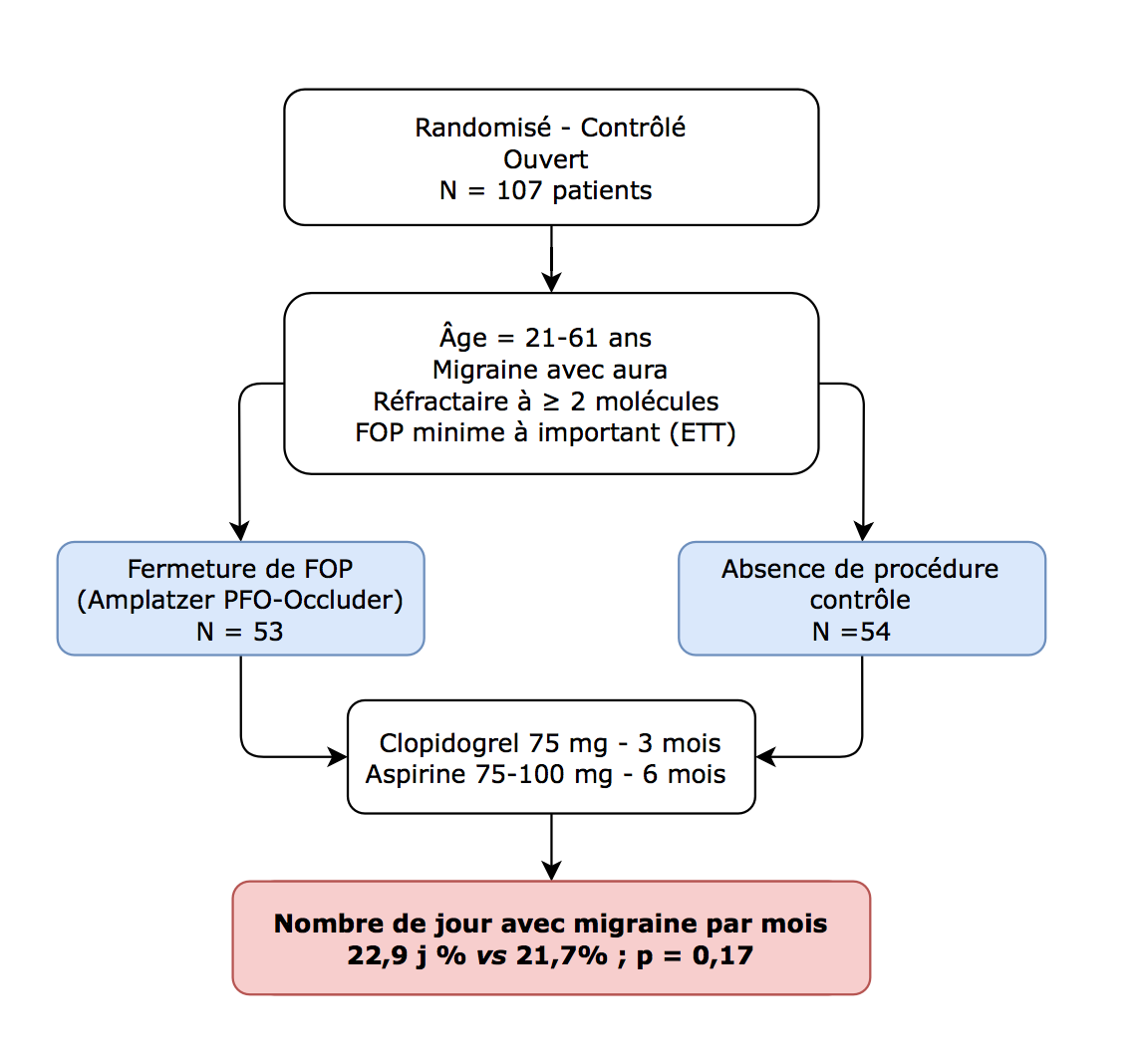 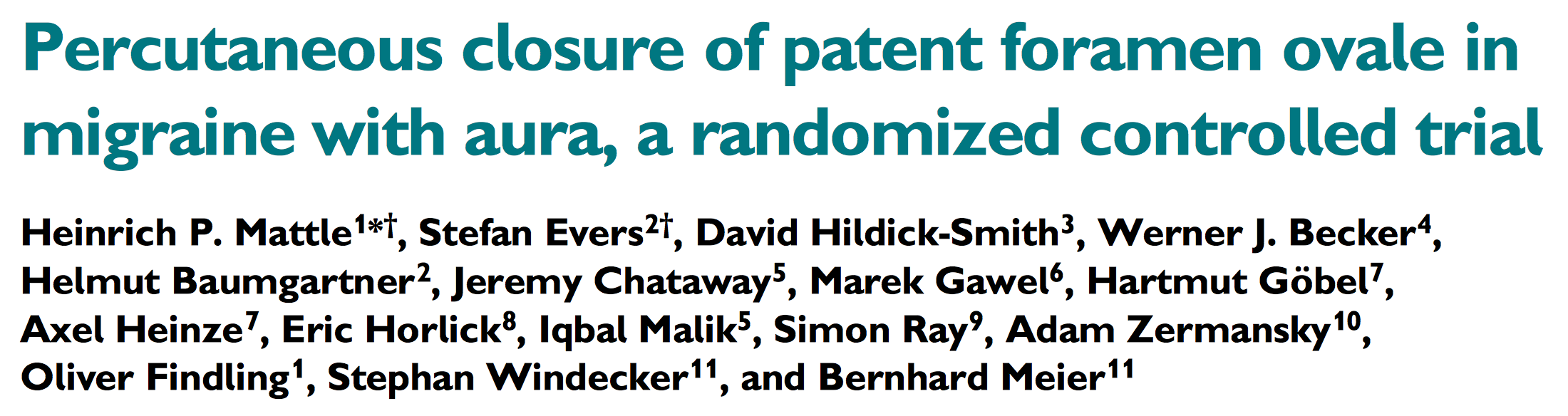 Percutaneous closure of patent foramen ovale in migraine with aura, a randomized controlled trial. Eur Heart J. 2016 Jul 7;37(26).
Méthodes
INTENTION DE TRAITER
TRAITEMENT REÇU
Critères d’efficacité
Réduction du nombre de jour « migraineux » par mois
Responder rate (réduction de ≥ 50% du nombre de crise par mois) 
Réduction du nombre de crises migraineuses par mois
Arrêt complet (réduction de 100% des crises) 
Définis a priori : avec aura / aura fréquente  (≥50% des migraines sont accompagnées d’une aura) 
Critères de sécurité 
Complications « majeures » en lien avec la procédure 
Fibrillation atriale 
Evénements hémorragiques majeurs
Résultats
Comparabilité initiale des groupes respectées 







Absence de différence intergroupe sur :
Nombre de jour avec migraine par mois (8,3 j vs 8,2 j ; p = 0,80)
Nombre de crise de migraine par mois (4,9j vs 4,8 j ; p = 0,59)
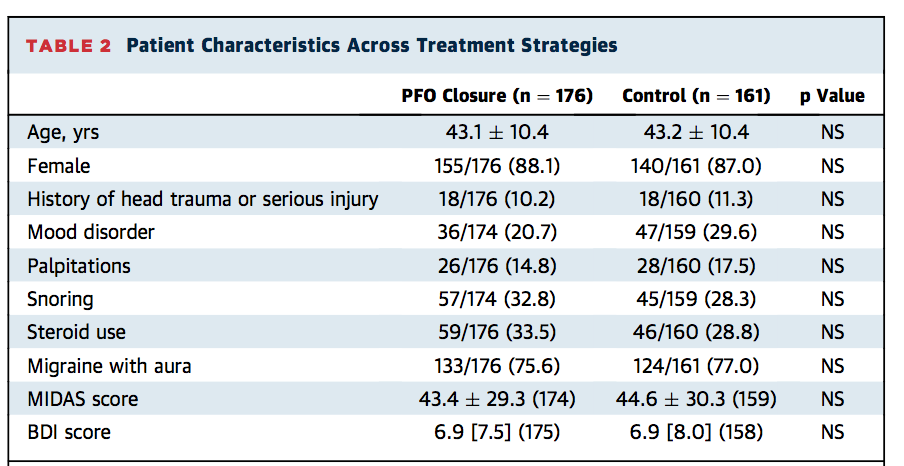 Mojadidi MK. Pooled Analysis of PFO Occluder Device Trials in Patients With PFO and Migraine. J Am Coll Cardiol. 2021 Feb 16;77(6).
Résultats
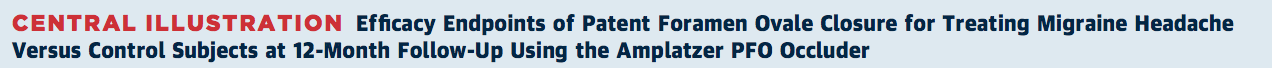 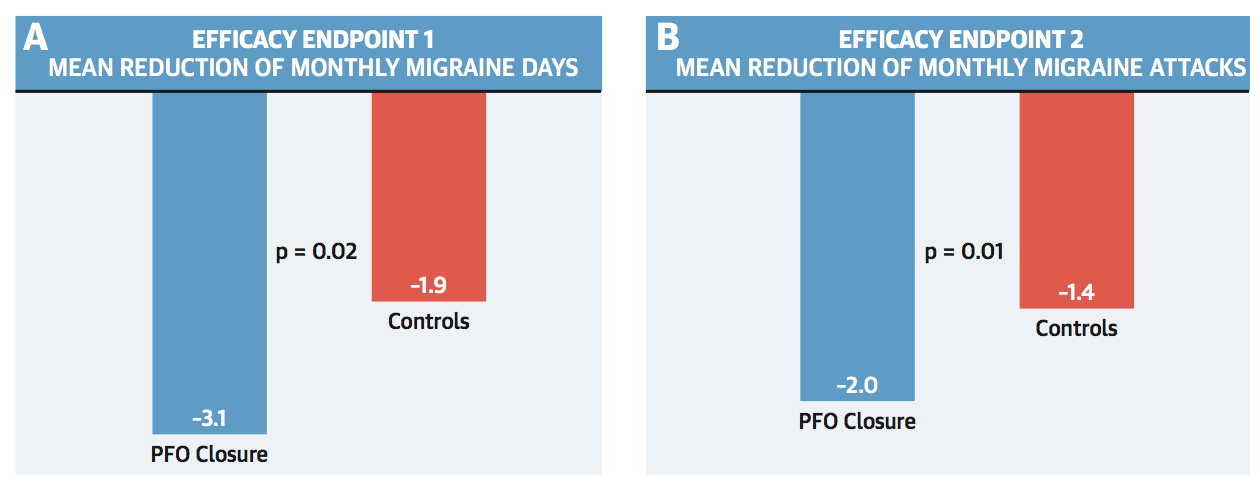 Mojadidi MK. Pooled Analysis of PFO Occluder Device Trials in Patients With PFO and Migraine. J Am Coll Cardiol. 2021 Feb 16;77(6).
Résultats
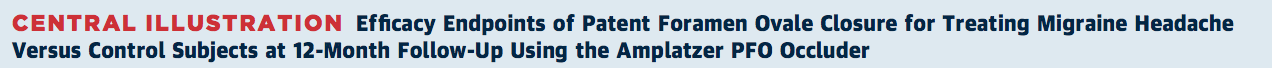 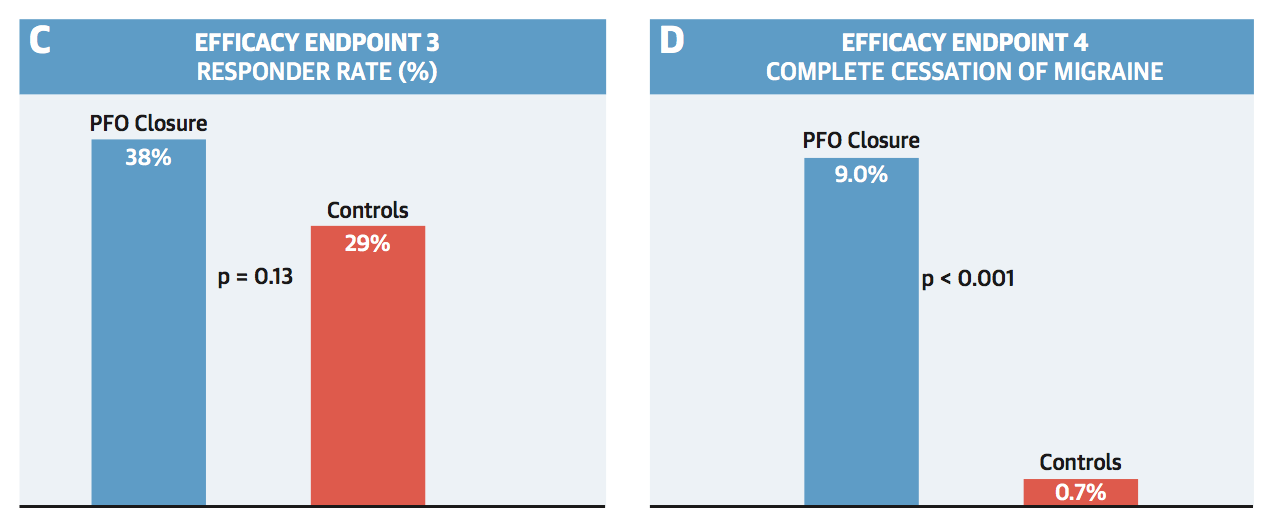 Mojadidi MK. Pooled Analysis of PFO Occluder Device Trials in Patients With PFO and Migraine. J Am Coll Cardiol. 2021 Feb 16;77(6).
Résultats
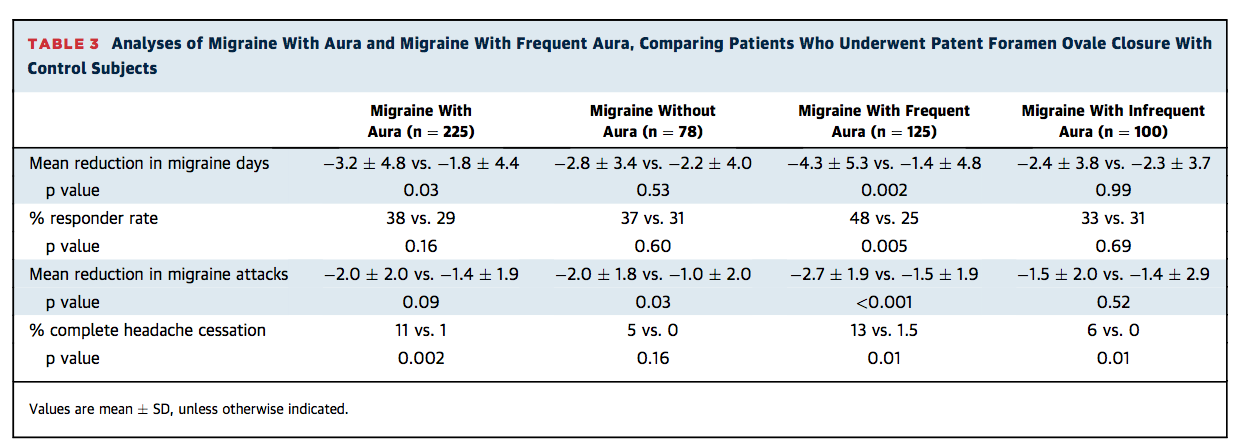 Mojadidi MK. Pooled Analysis of PFO Occluder Device Trials in Patients With PFO and Migraine. J Am Coll Cardiol. 2021 Feb 16;77(6).
Résultats
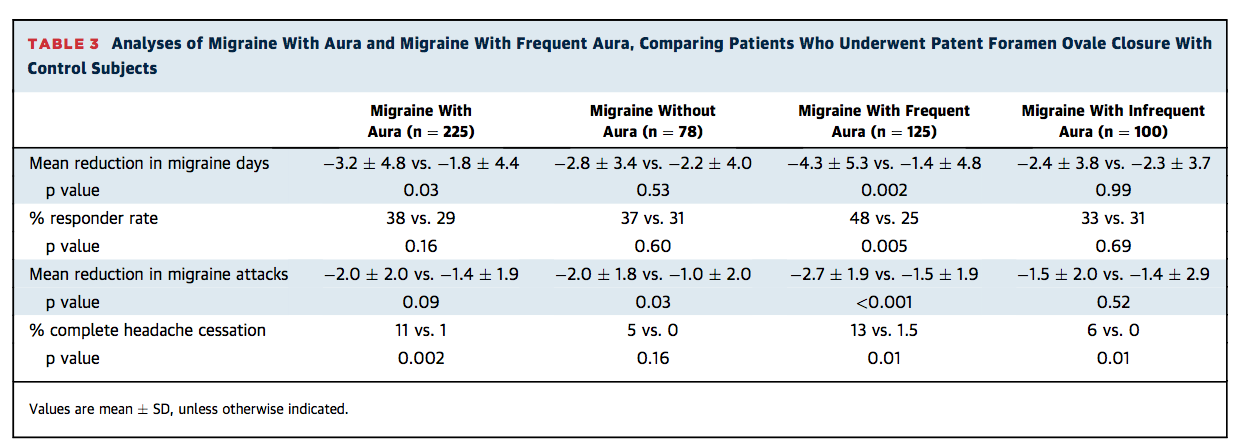 Mojadidi MK. Pooled Analysis of PFO Occluder Device Trials in Patients With PFO and Migraine. J Am Coll Cardiol. 2021 Feb 16;77(6).
Résultats
Complications liées à la procédure : 9 événements  régression complète (100%)
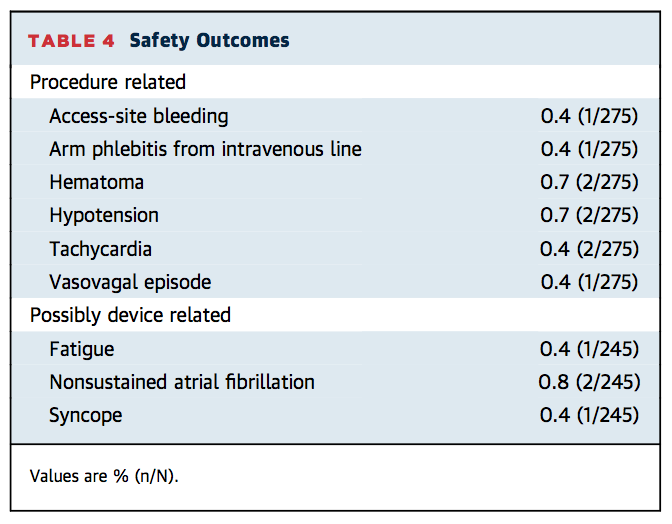 Mojadidi MK. Pooled Analysis of PFO Occluder Device Trials in Patients With PFO and Migraine. J Am Coll Cardiol. 2021 Feb 16;77(6).
Limites de l’étude
Limites du design de l’étude 
Population étudiée hétérogène (différents critères d’inclusion : aura, sévérité) 
Groupement de deux essais randomisés avec différent critères de jugement
Essai désigné pour un critère d’efficacité unique : analyse sur quatre critères après groupement  puissance ?
Protocoles des bras à l’étude / contrôle différent (aveugle, diagnostic, traitement médical, suivi)
Limites des résultats  
Poids de l’effet placebo 
Bénéfice « clinique » de la significativité de certains critères d’efficacité (au-delà de la significativité statistique)
Limites de l’étude
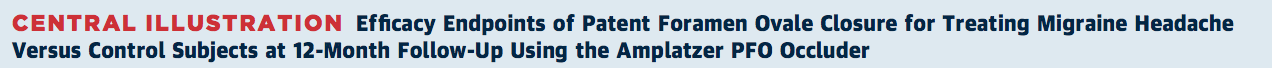 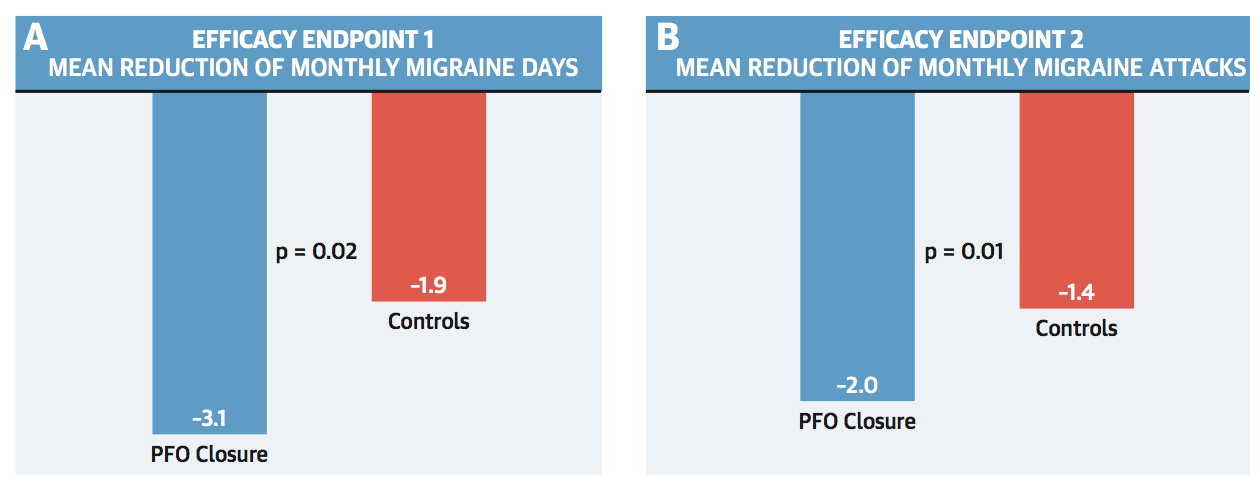 Mojadidi MK. Pooled Analysis of PFO Occluder Device Trials in Patients With PFO and Migraine. J Am Coll Cardiol. 2021 Feb 16;77(6).
[Speaker Notes: 1,2 et 0,6]
Bénéfices / Risques
Bénéfices
Fréquence des migraines réduites (Qualité de vie ?)
Disparition complète des migraines 
Taux de complications péri-procédurales faible
Prévention primaire des AVC ?
Risques
Population cible non identifié (sujet répondeur)
Population « migraine avec aura » large 
Complications à long terme mal connues
Conclusions
Population étudiée : 337 patients avec migraines réfractaires (avec ou sans aura) et porteur d’un FOP 
Procédure de fermeture de FOP par rapport au contrôle, à 12 mois :

Diminution significative du nombre de jour avec migraine / mois
Un taux supérieur de disparition complète des migraines 
Diminution significative du nombre de crises de migraine / mois 
Caractéristiques des sujets répondeurs
Effets semblent plus marqués dans le groupe avec aura et aura fréquente (effet-dose?)
Taux de sujet répondeur significativement plus élevé dans le groupe avec aura fréquente